Ames Microgrid Evaluation & Substation Consulting
sdmay25-02

Sean Carver, Bethany Danley, Thomas Edwards, Nathan Kallal, Mina Khalil, MacKenzie Woods
[Speaker Notes: Sean]
Team Members & Roles
Sean Carver - Substation Team

Bethany Danley - Distribution Team

Thomas Edwards - Distribution Team

Nathan Kallal - Distribution Team

Mina Khalil - Substation Team

MacKenzie Woods - Substation Team
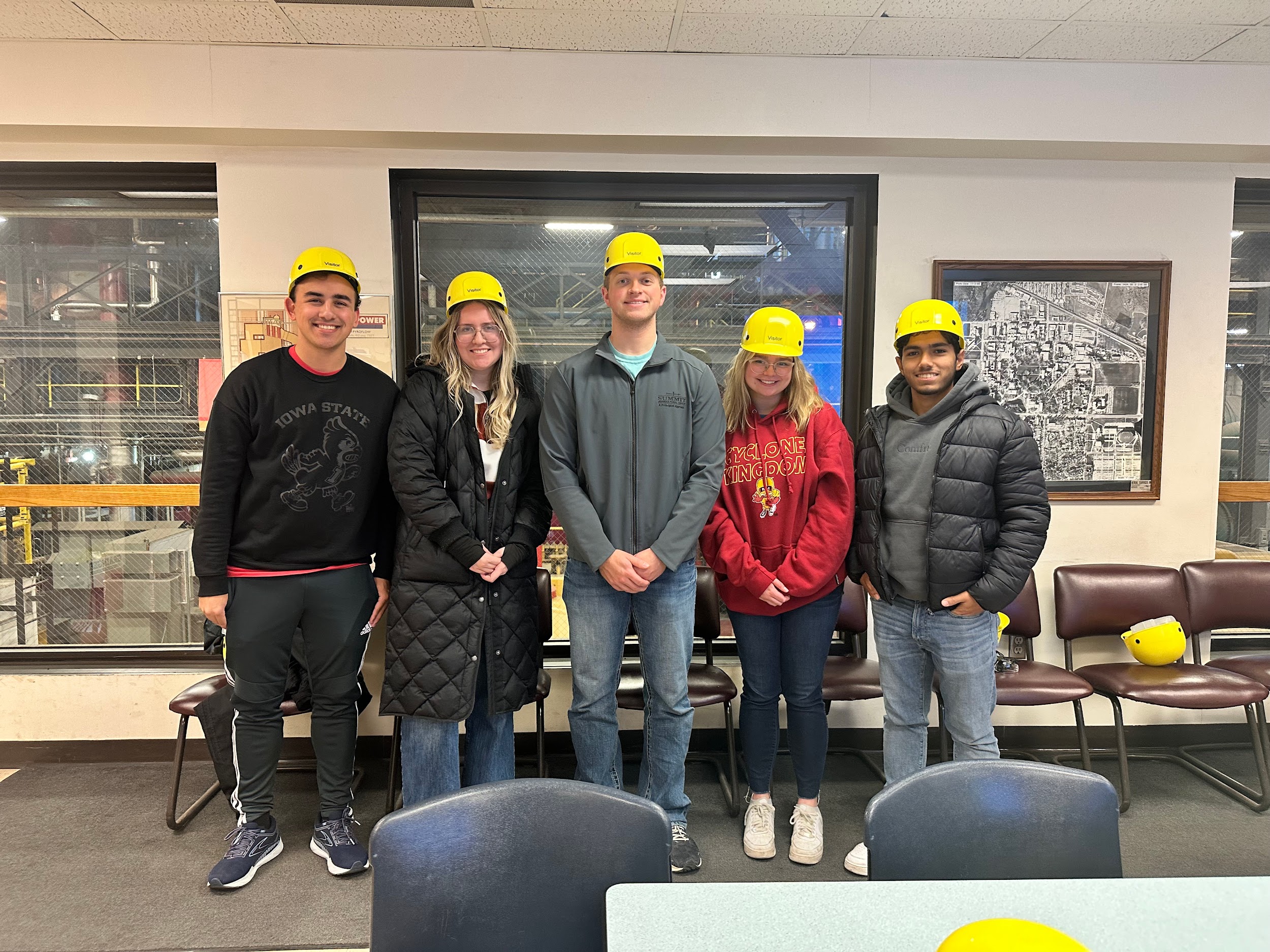 ‹#›
[Speaker Notes: Everyone]
Project Overview
Client: Burns & McDonnell 
Faculty Advisor: Zhaoyu Wang
User: ISU Utilities and Customers 
Goals:
Improve campus microgrid and substation infrastructure
Create scalable models for distribution and transmission
Objectives:
Develop a conceptual design package for a safe, reliable substation
Build a microgrid model for load management and energy distribution and implement contingency plans
Support growth and resilience with renewables
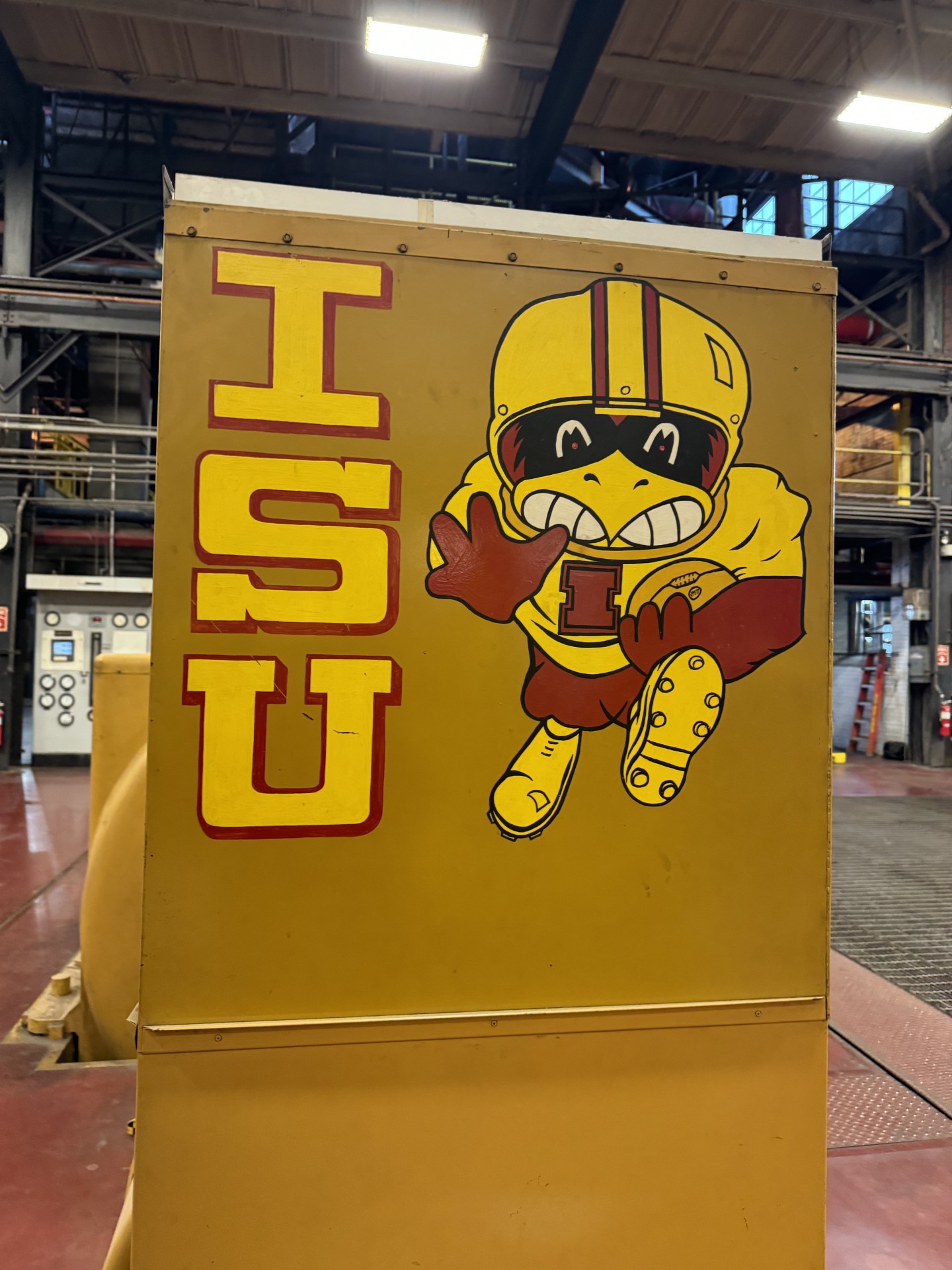 ‹#›
[Speaker Notes: Nathan]
Client Information
Burns & McDonnell:
Engineer, Procure, Construct Company 
Presence in the Power Generation & Transmission Fields
Client works in Transmission & Distribution department (Substation aspect)

1898 & Co.:
Consulting Arm of Burns & McDonnell
Client works in Distribution Consulting department (Distribution aspect)
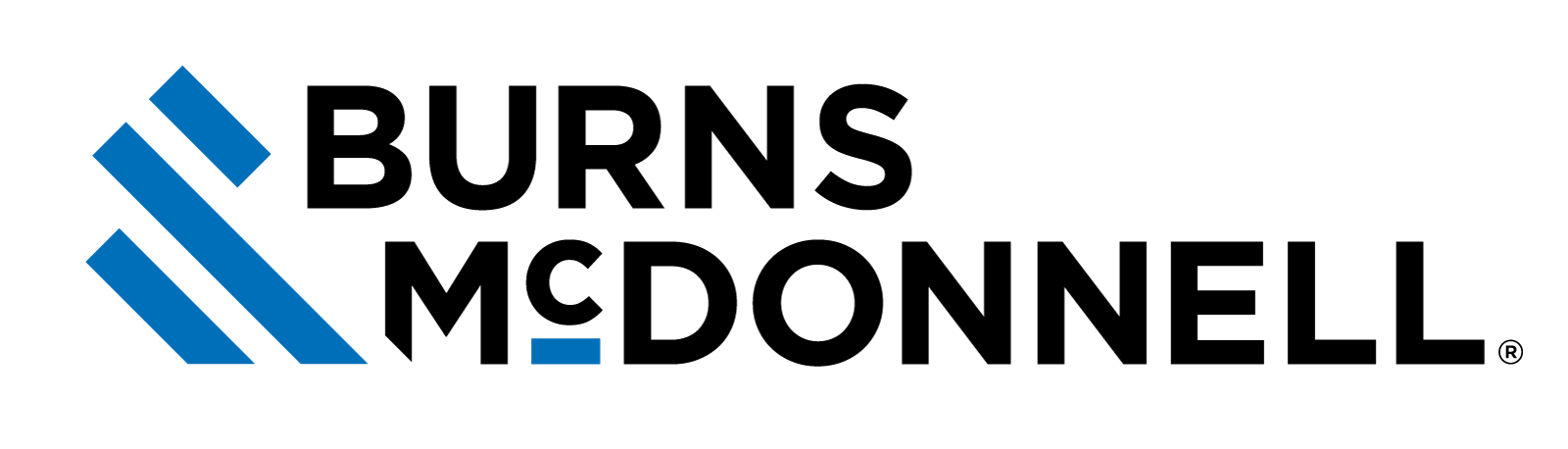 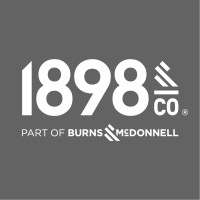 ‹#›
[Speaker Notes: Thomas]
Current System
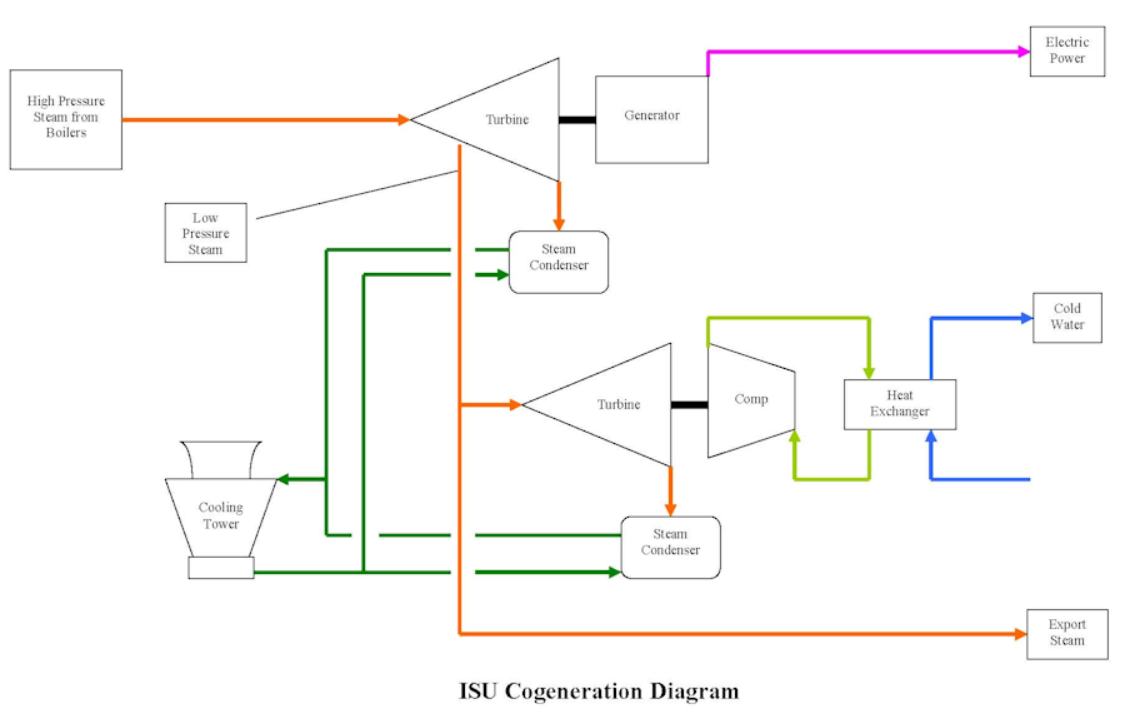 Specifications:
Power provided by ISU power plant and MISO
One 69/13.8kV substation on Haber Rd.
Distribution ring powers buildings
Switchgear operated at ISU power plant
Campus buildings consume an average of 20MW
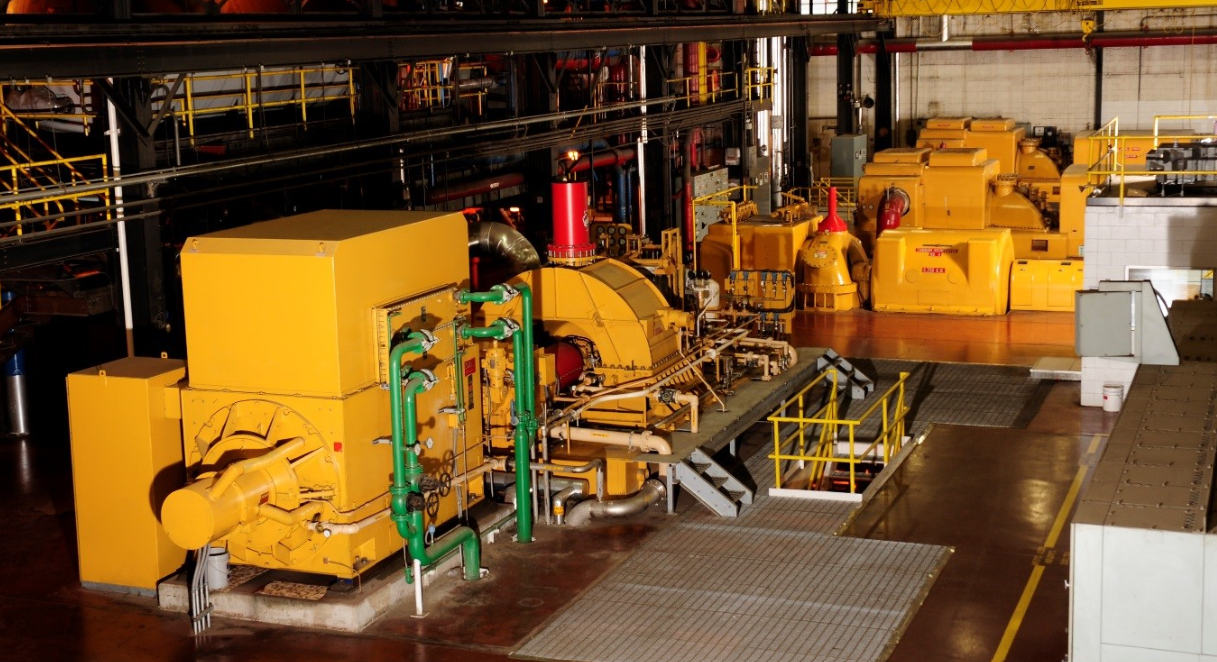 ‹#›
[Speaker Notes: Sean]
Problem Statement
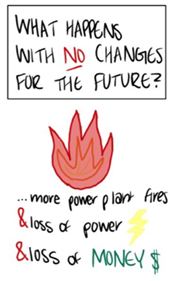 Task:
Evaluate and model the electric distribution microgrid
Design for a new substation with battery integration
Objective:
Provide a comprehensive model for both the distribution grid and substation
Deliverables:
Create detailed documents outlining the evidence and data supporting the upgrade plans and models
Goal:
Ensure microgrid and substation reliability and scalability to meet future campus needs
‹#›
[Speaker Notes: Nathan]
Requirements
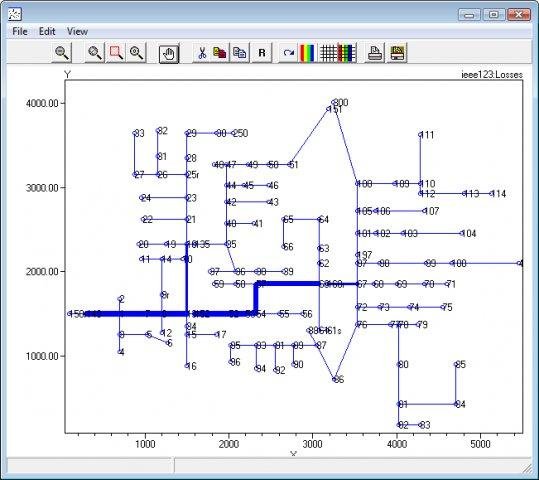 Easy to Understand Models/Diagrams
OpenDSS Distribution Grid Model 
AutoCAD Electrical Substation Model
All representations of our system upgrades should be easily to comprehend in deliverables
Research/Calculations Documents
Loading calculations and power flow documents/spreadsheets front the distribution team
Grounding study, fault current calculations for the substation team
Cost Estimates
Show the cost of each proposed upgrade & Bill of Materials for new resources
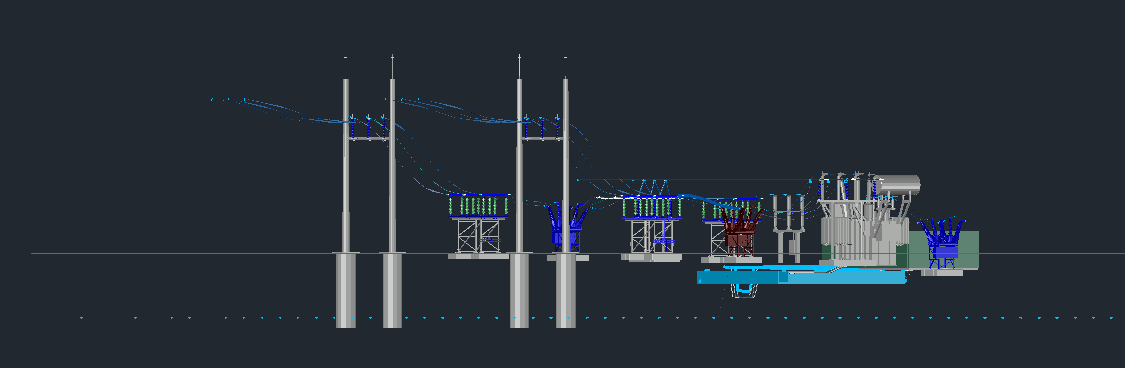 ‹#›
[Speaker Notes: Thomas]
Key Engineering Standards
‹#›
[Speaker Notes: Bethany]
Users & Needs
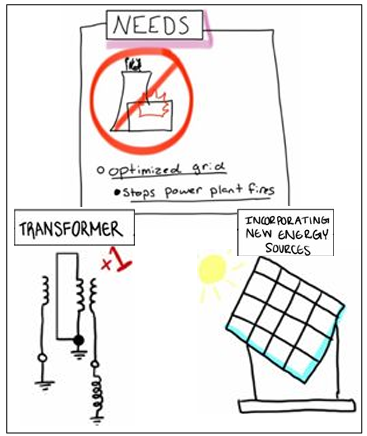 Users:
Iowa State Utilities
Power Consumers on Campus
Needs:
Reliability & Resilience
Adaptability to Renewables
Safety & Compliance
Cost-Effective Upgrades
Future Readiness
‹#›
[Speaker Notes: MacKenzie]
Constraints
Land Availability:
Designs we produce must lie within the physical boundaries of land owned by the university
Safety:
Ensure all designs meet proper safety standards
We must maintain proper electrical clearance for different components and adhere to NESC and SEC guidelines
Utility Information
Electrical utility information, even campus utilities, is proprietary
Lack of access to information regarding physical locations and device specifications
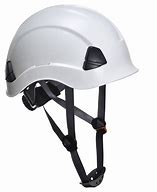 ‹#›
[Speaker Notes: Bethany]
Market Research
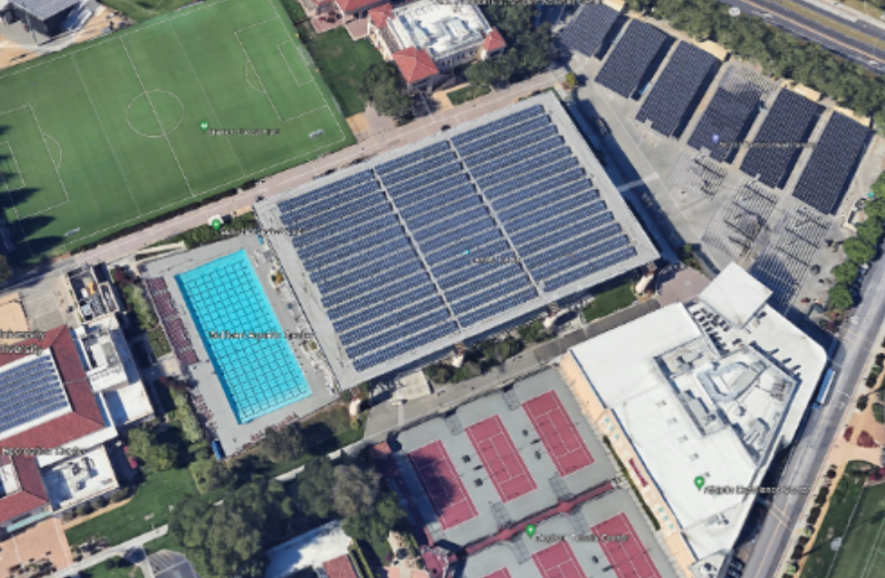 Key Characteristics of Related Projects
Fewer emissions than conventional gas plants (UC San Diego)
Self-sufficient generation, independent from grid (MIT)
Enhanced reliability with smart switches & underground cables (IIT)
Synchronous market operations (Princeton)
“Smart” microgrid reduces costs by 20% (Santa Clara)
Market Gap:
Mixed Energy Sources: Combine to reduce carbon emissions
Space Efficiency: Utilize compact renewable systems
Resilience & Scalability: Design systems that operate through outages and can adapt with load growth
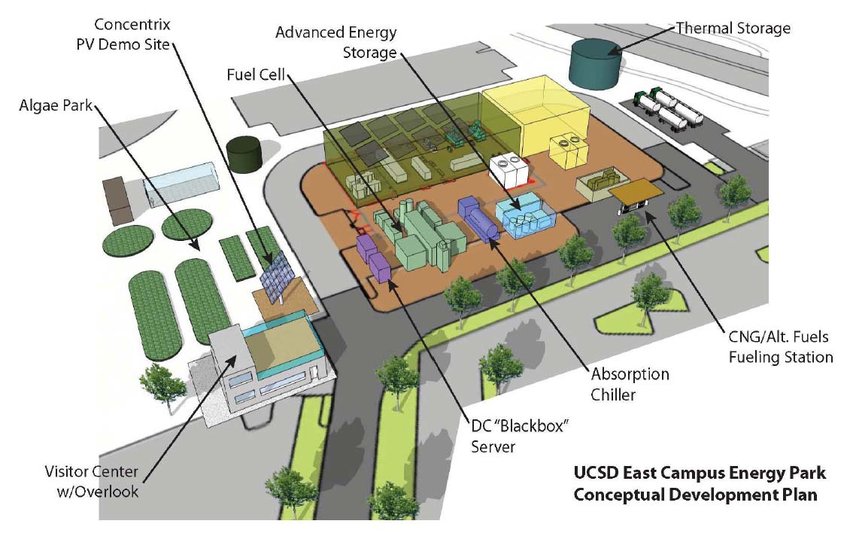 ‹#›
[Speaker Notes: MacKenzie]
Conceptual Design - Substation
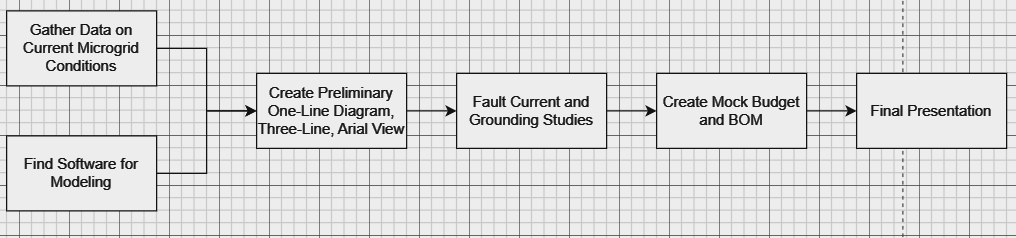 ‹#›
[Speaker Notes: Sean]
Conceptual Design - Distribution
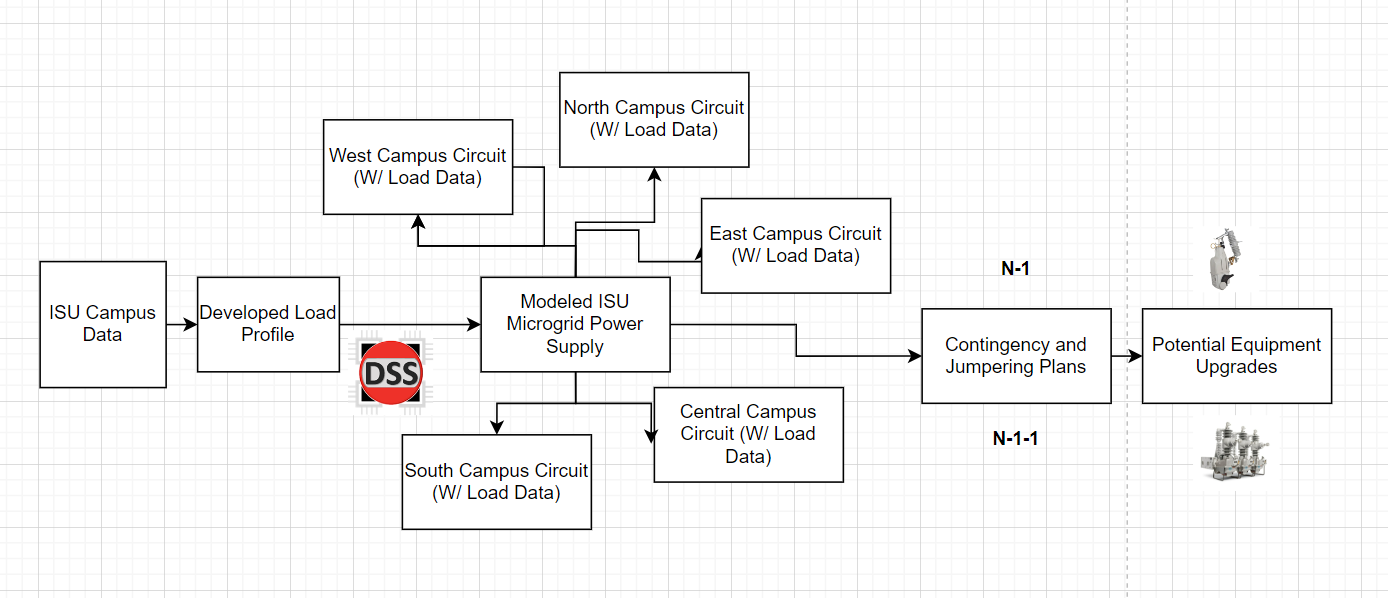 ‹#›
[Speaker Notes: Bethany]
Resources & Cost
‹#›
[Speaker Notes: Mina K.]
Gantt Chart & Project Timeline Substation
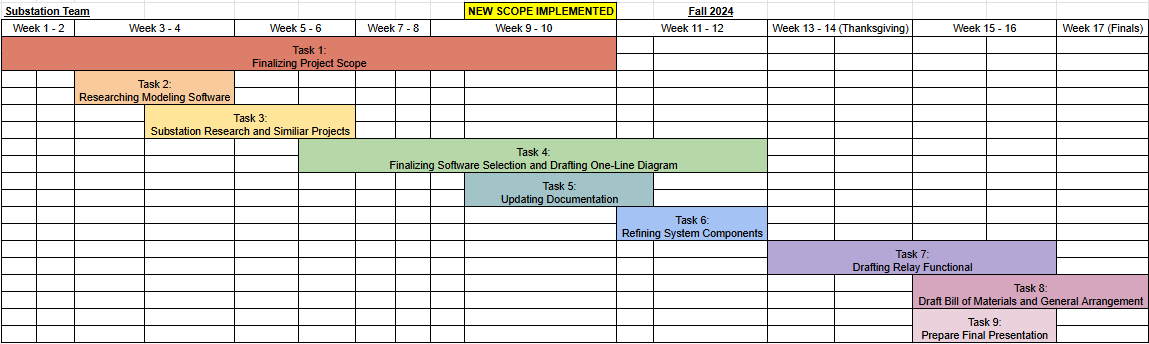 ‹#›
[Speaker Notes: Mina K.]
Gantt Chart & Project Timeline Distribution
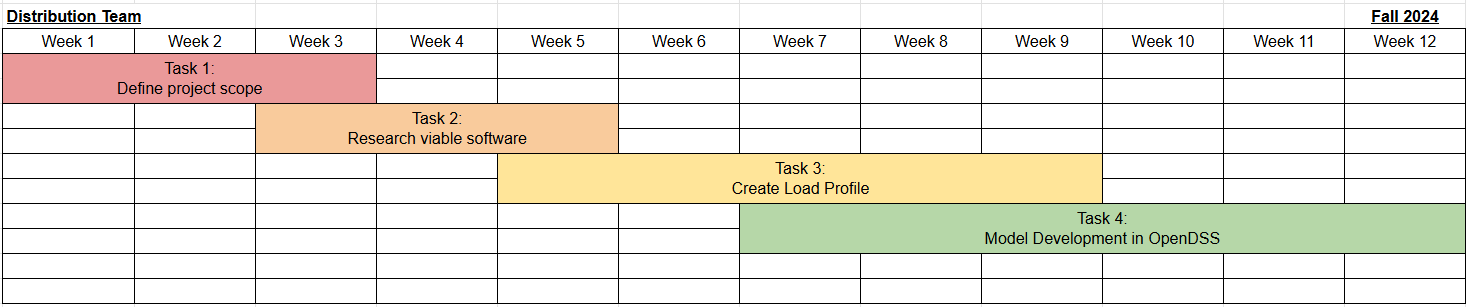 ‹#›
[Speaker Notes: Nathan]
Detailed Design - Substation
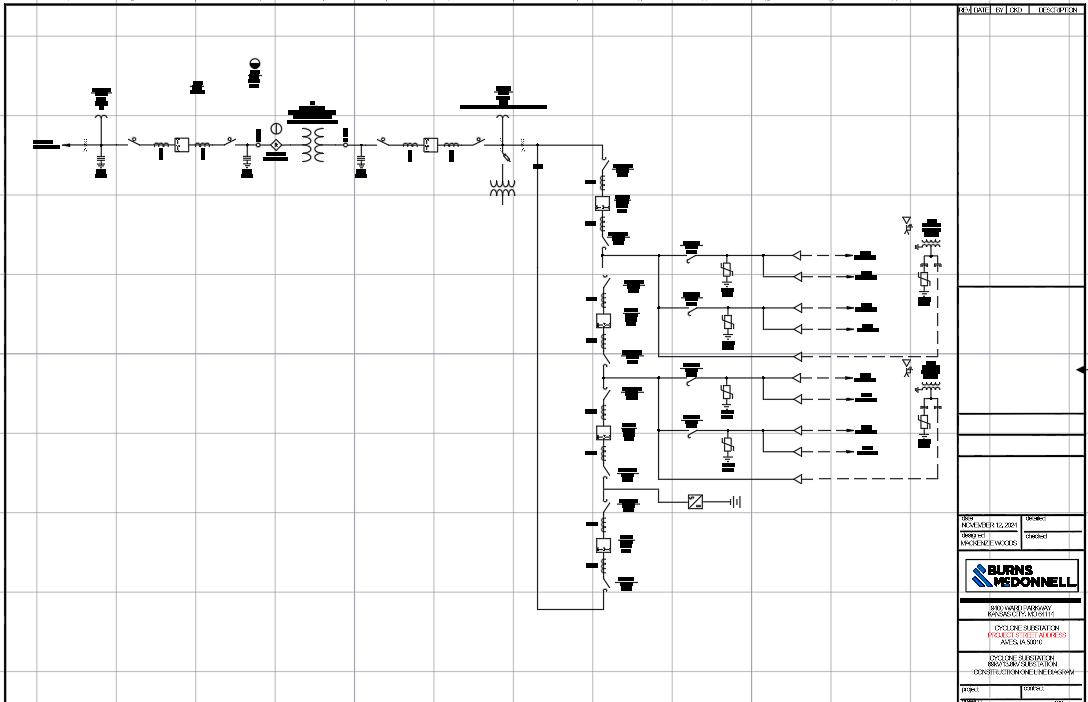 ‹#›
[Speaker Notes: MacKenzie]
Detailed Design - Distribution
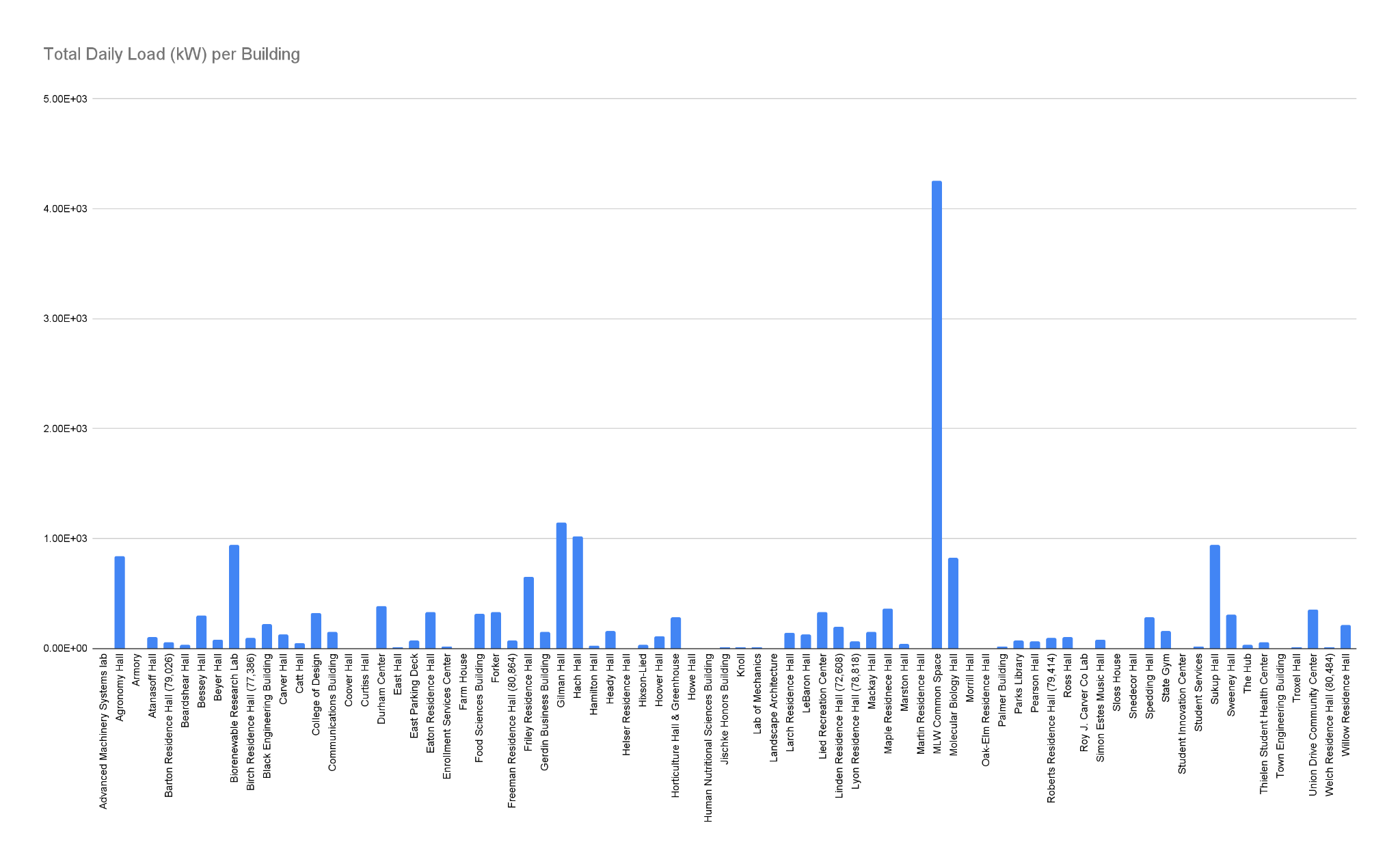 ‹#›
[Speaker Notes: Bethany]
Detailed Design - Electrical System
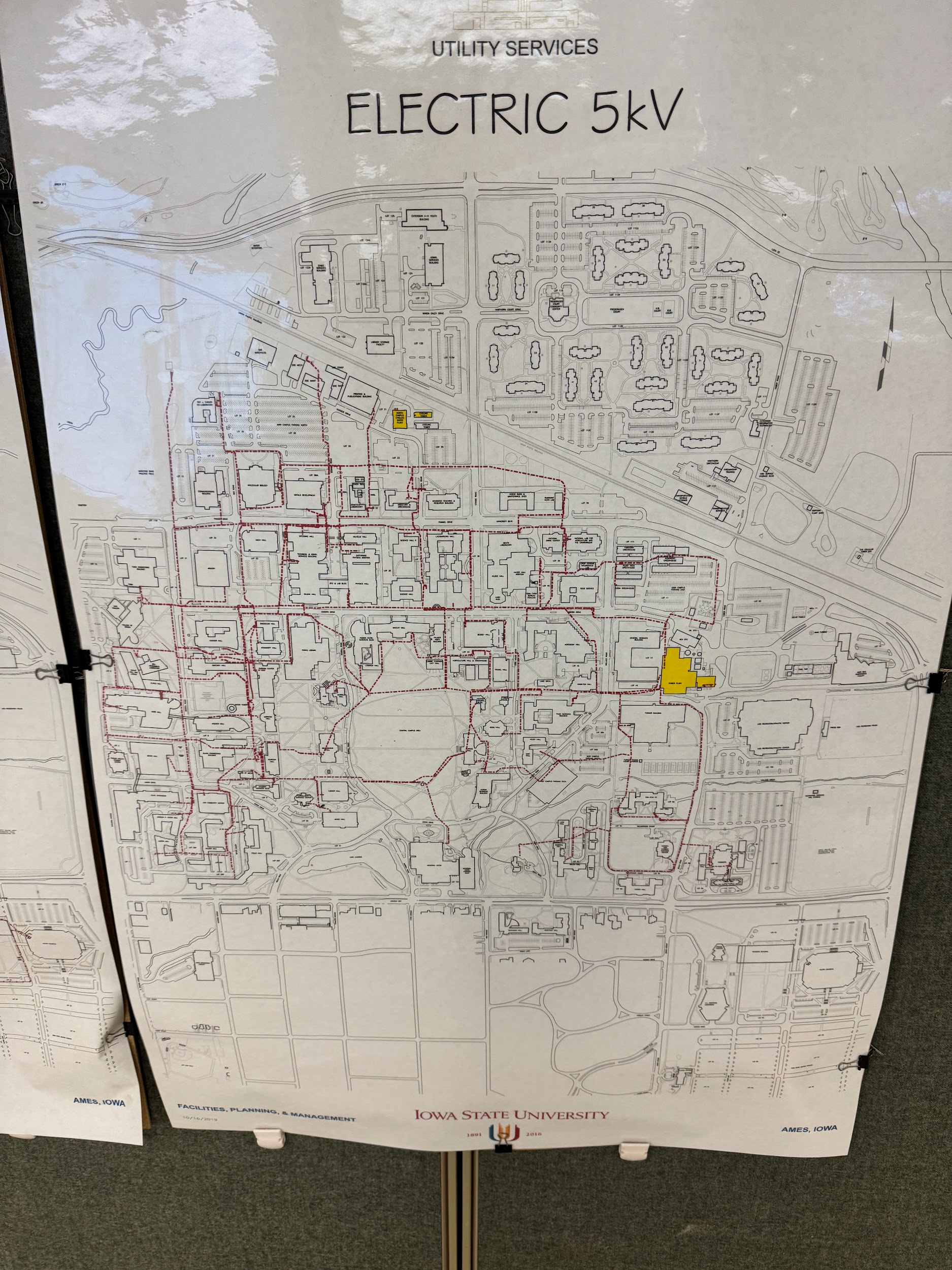 Power Sources:
Generated at Power Plant or purchased
Underground Distribution System:
Distributed through more than 25 miles of medium voltage cables in steels conduits within concrete duct banks
Substations:
Includes transformers and/or switchgear
Voltage Distribution
Electricity supplied: 13,800V or 4,160V
Over 500 building transformers to manage voltage
Reduce voltage to 480V, 208V, and/or 120V
‹#›
[Speaker Notes: Thomas]
Testing Plan Overview
Substation:
Relay Protection Logic - Unit Testing
Control Systems - Unit Testing
Simulate fault currents - Interface Testing
Ensure components of the substation properly interact with each other - Integration Testing
Comply with all regulations and requirements - Acceptance Testing
Distribution: 
Distribution Protection and Communication - Unit Testing
Ensure communication flow between devices - Integration Testing
Confirm components are functional and operational - System Testing
Ensure compatibility with substation and distribution systems - Regression Testing
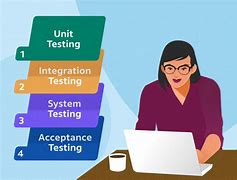 ‹#›
[Speaker Notes: MacKenzie]
Current Status
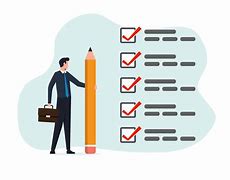 Substation Team Status:
Rev I: One-Line Diagram
Rev I: Relay Functional
Rev 0: BOM
Rev 0: General Arrangement (GA)
Distribution Team Status: 
Load Profile Data: Completed
Data Analysis: In-Progress
Distribution Model: In-Progress
‹#›
[Speaker Notes: Sean and Nathan]
Conclusion
Scope:
Upgrade ISU's microgrid and implement a new substation to improve reliability, support future growth, while also integrating renewable energy sources.
Impact:
Supports future campus growth while aligning with ISU’s sustainability and improve fault protection and 
system resilience.
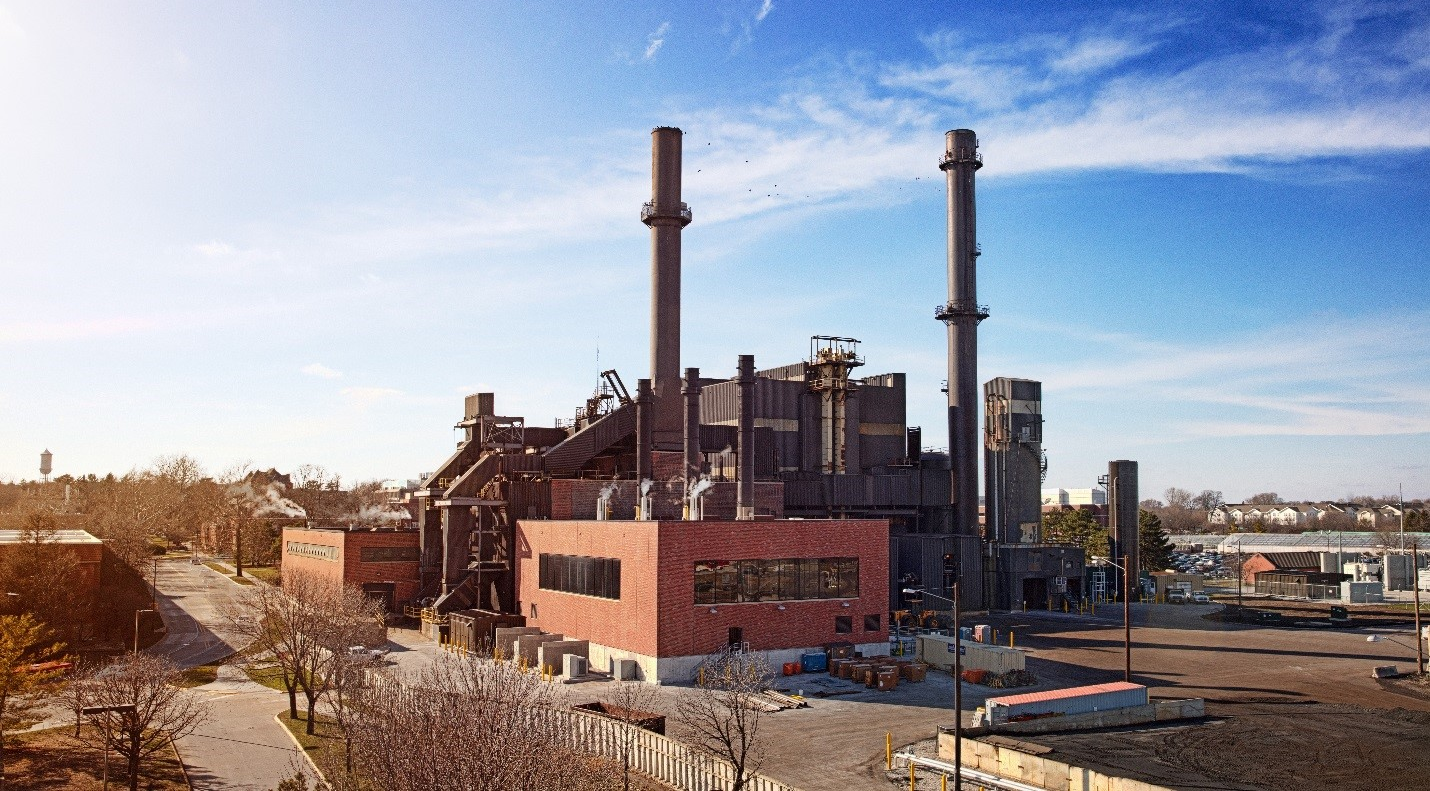 ‹#›
[Speaker Notes: Mina K.]
Next Semester Plan - Substation
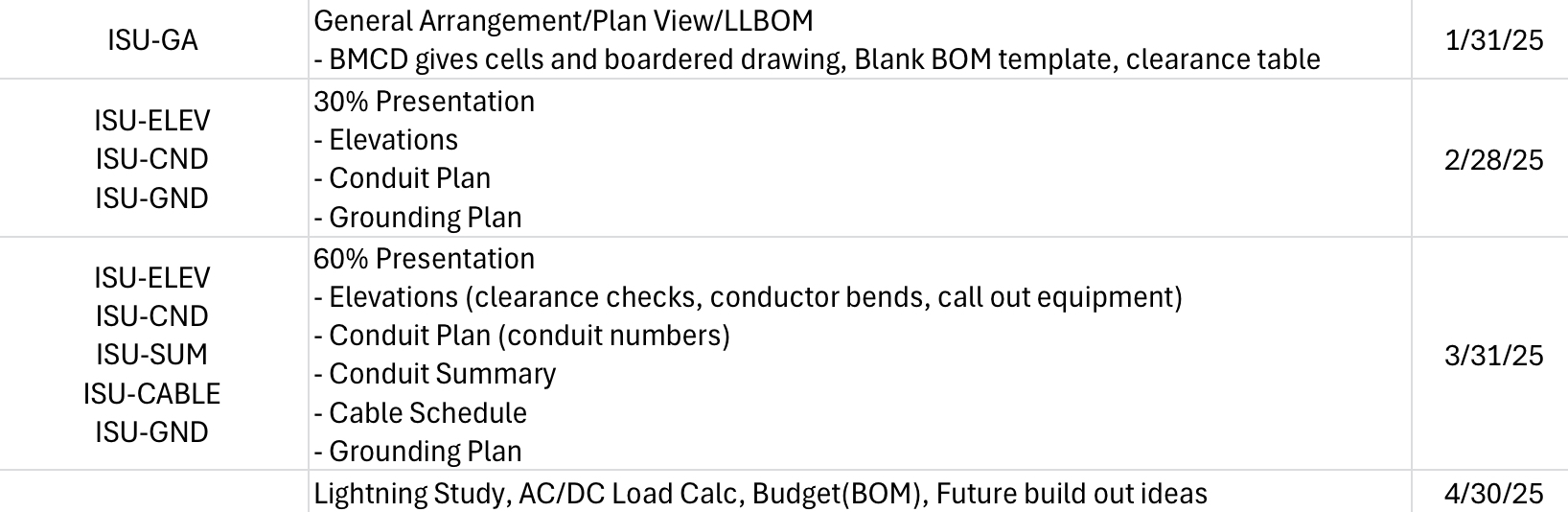 ‹#›
[Speaker Notes: Mina K.]
Next Semester Plan - Distribution
‹#›
[Speaker Notes: Thomas]
Questions?
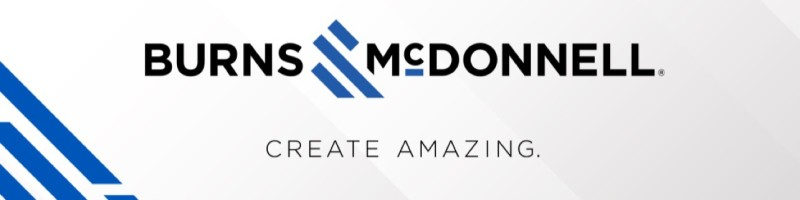 ‹#›
[Speaker Notes: Thomas]